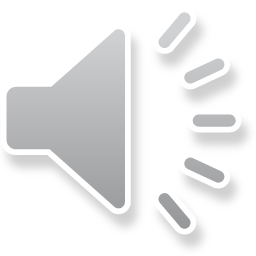 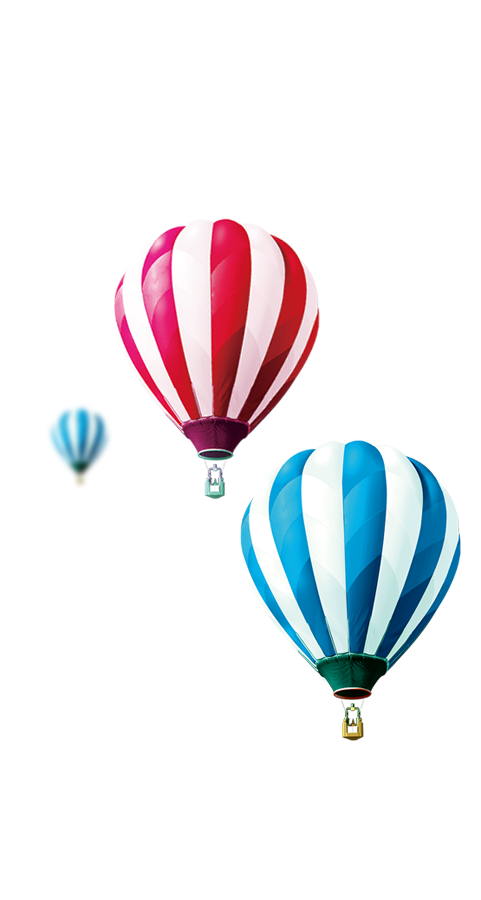 CHÀO MỪNG CÁC EM ĐẾN VỚI TIẾT
TIẾNG VIỆT LỚP 1
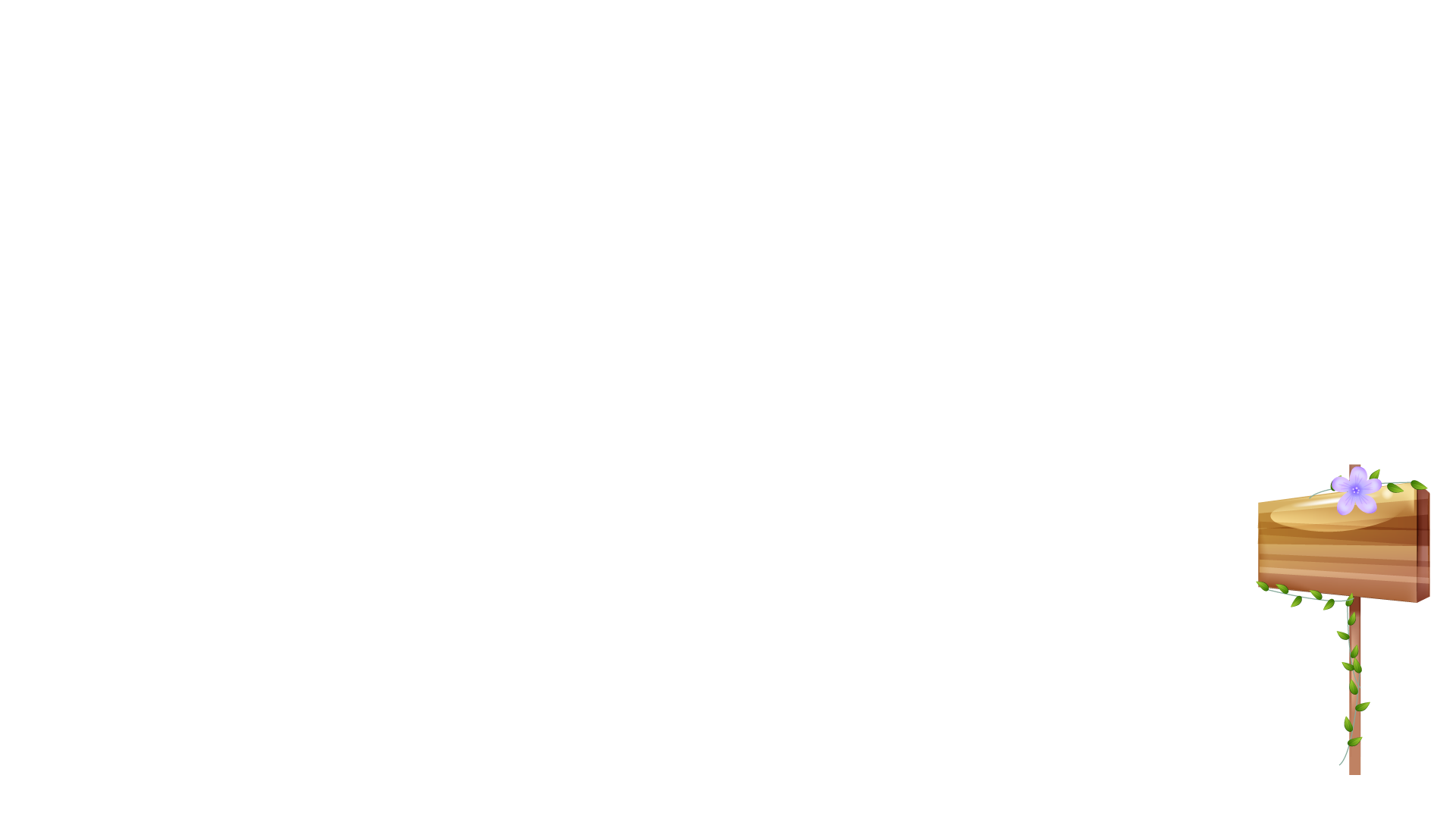 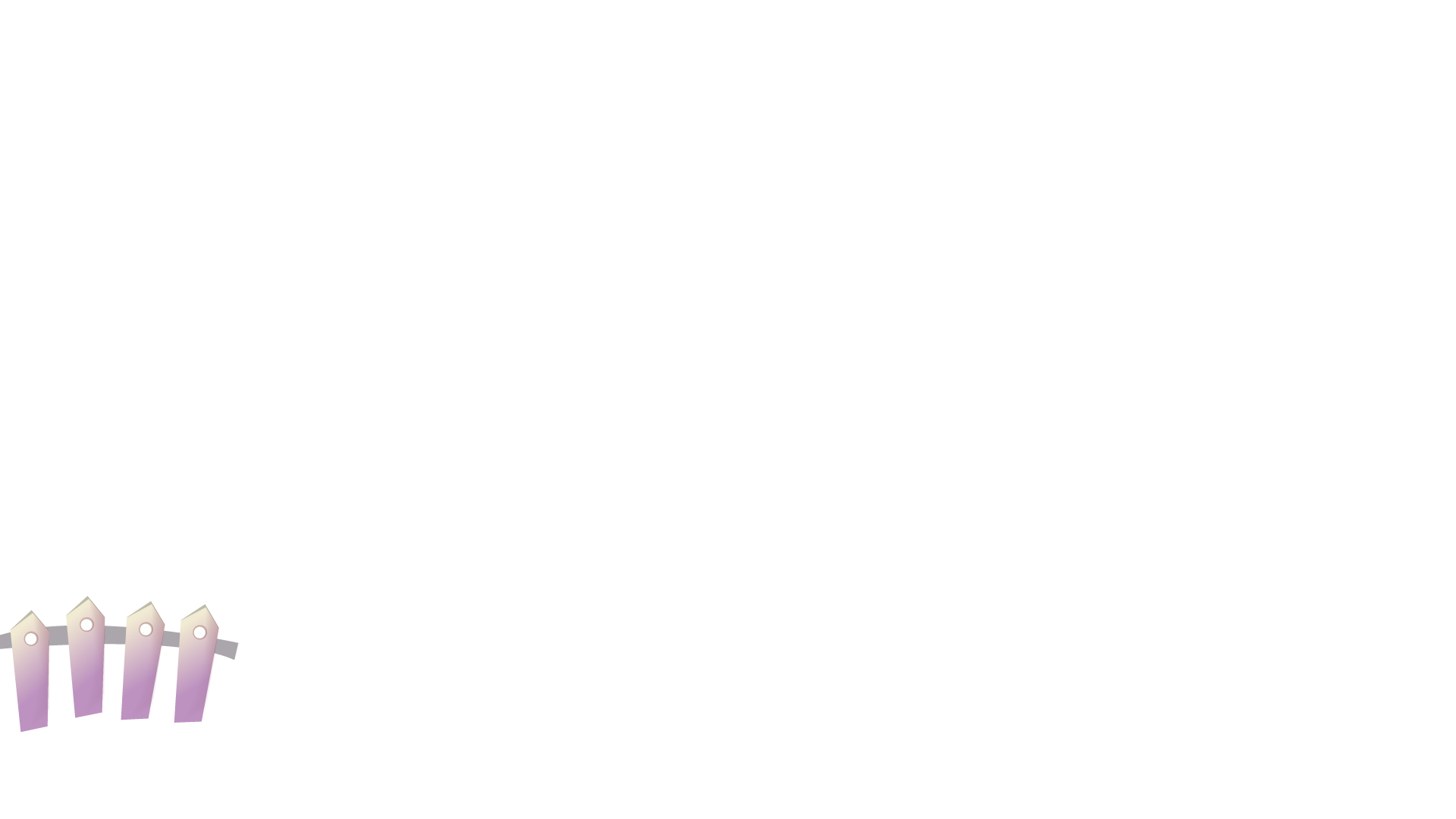 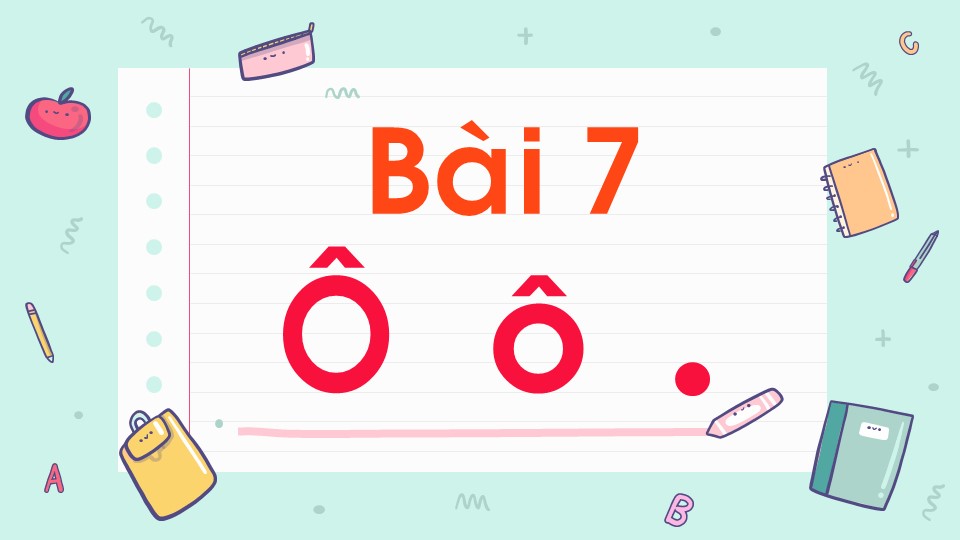 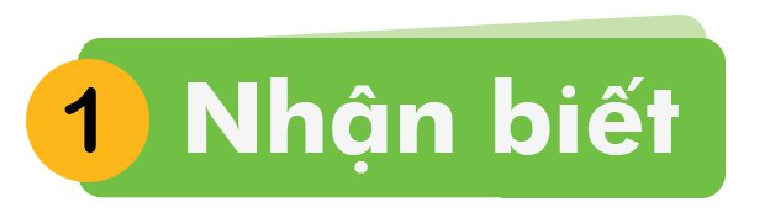 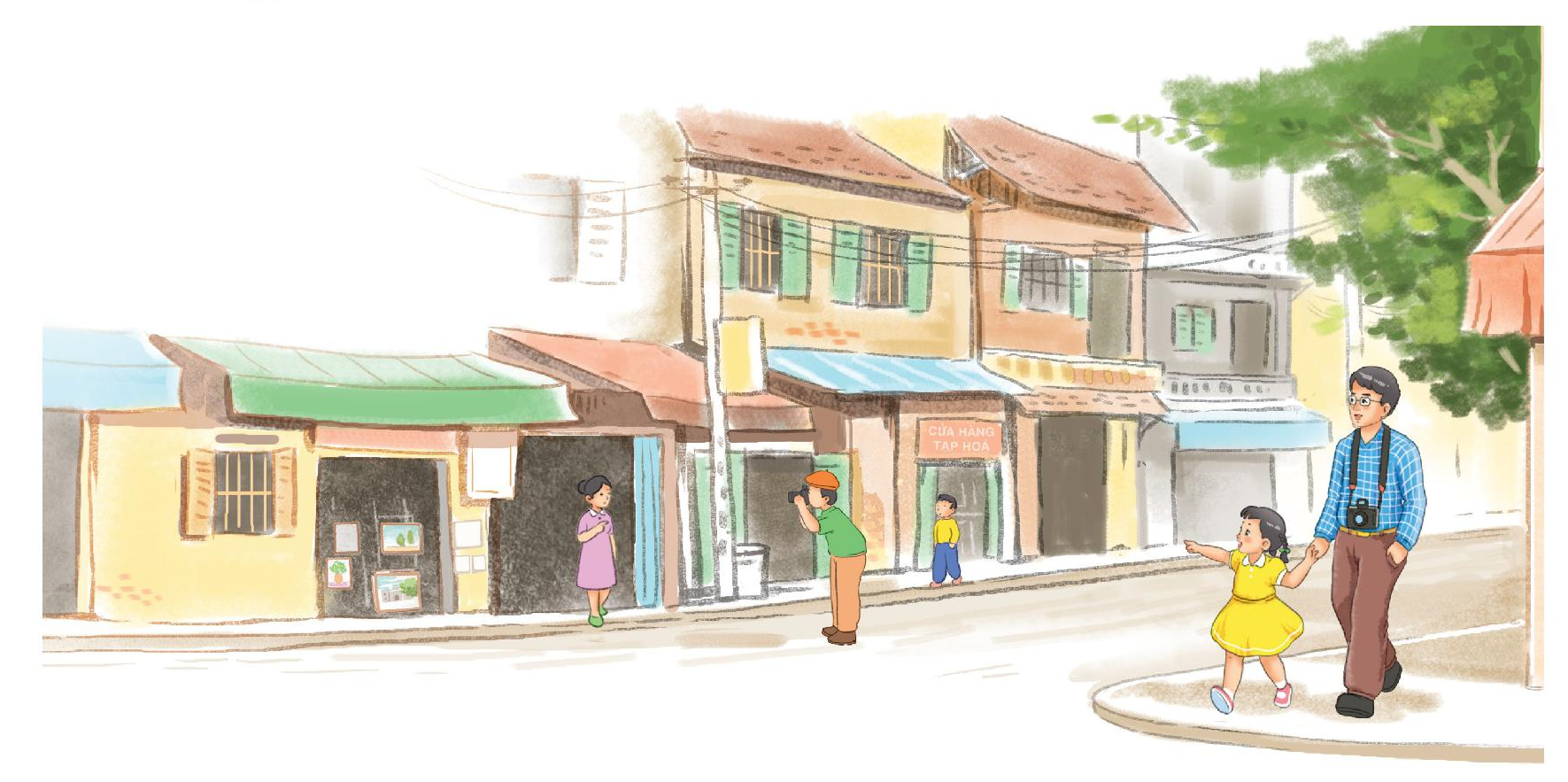 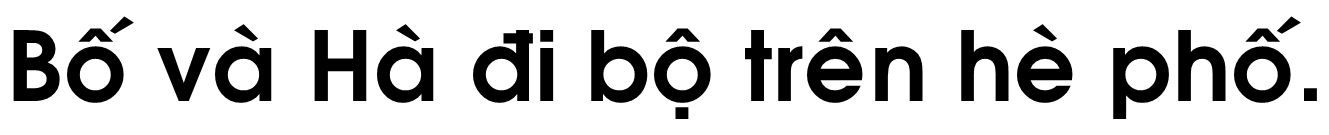 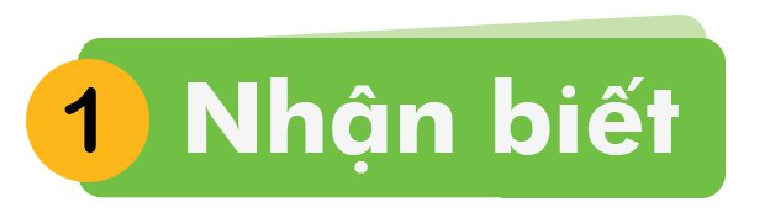 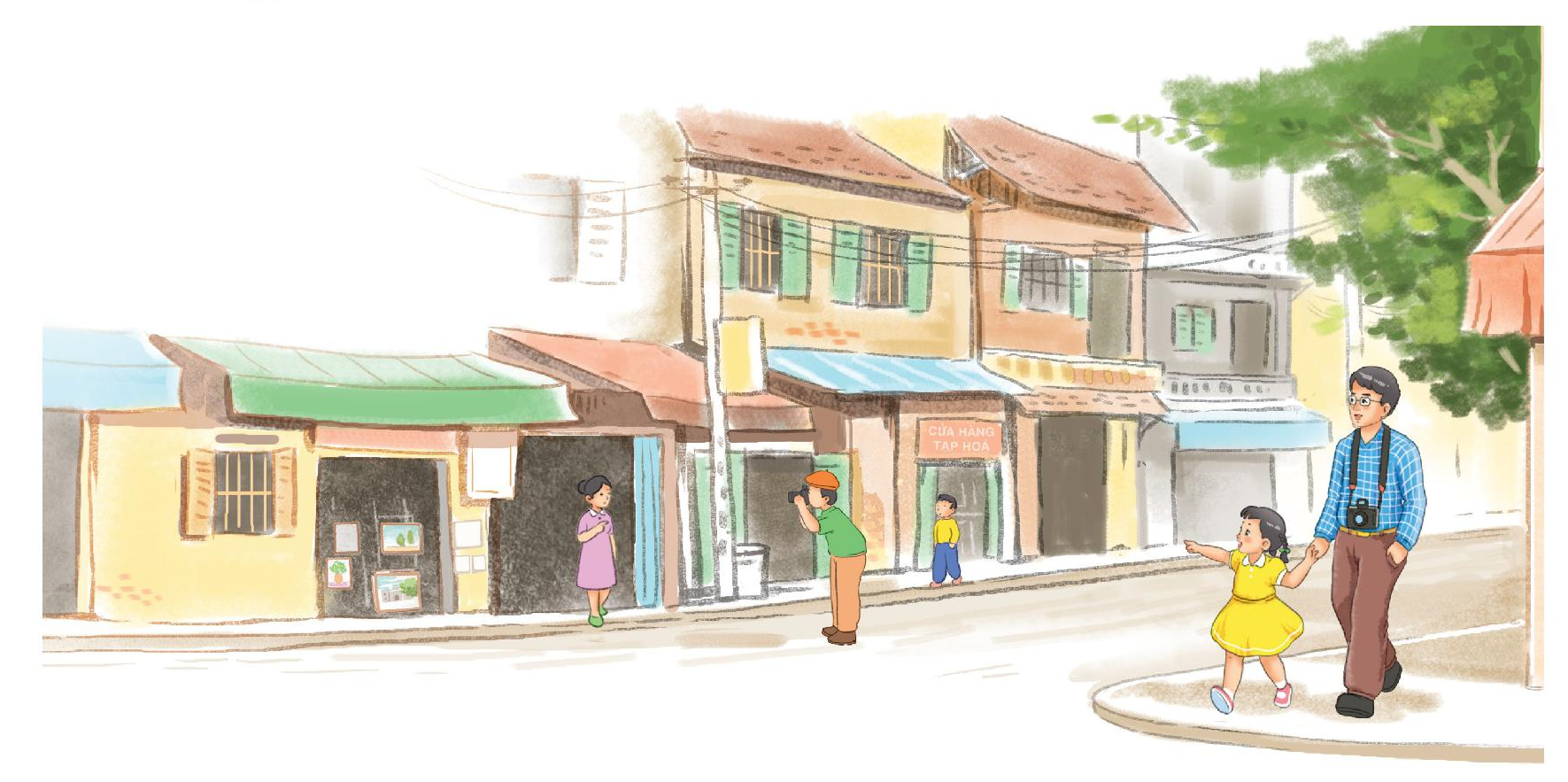 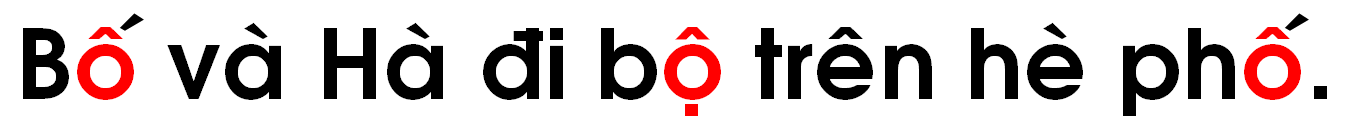 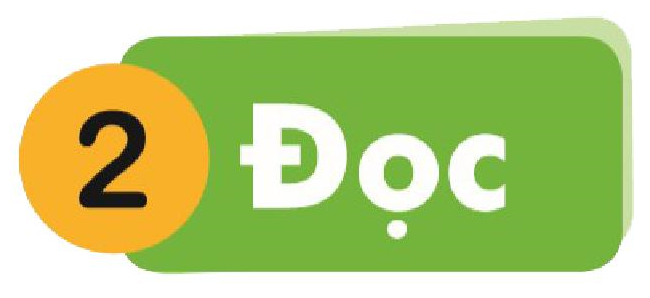 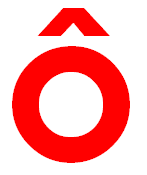 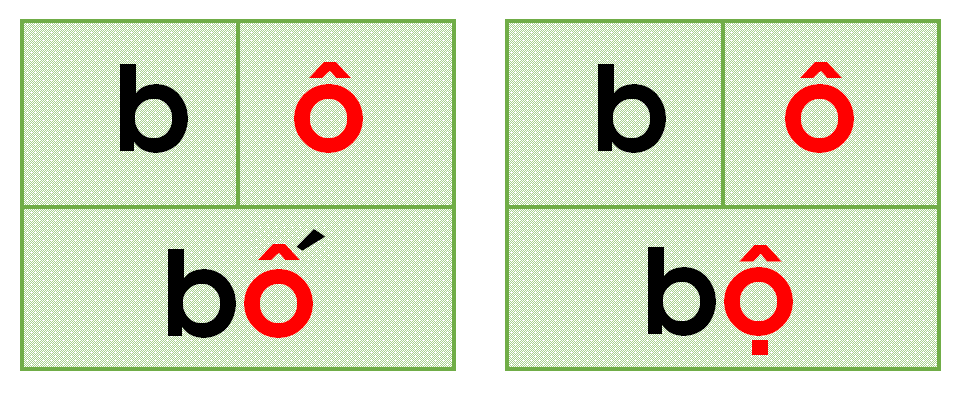 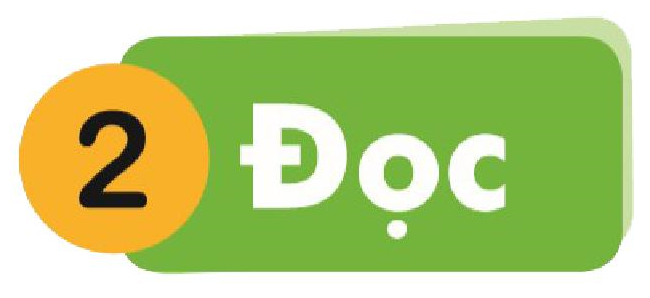 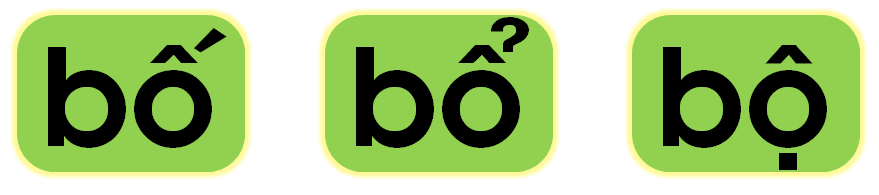 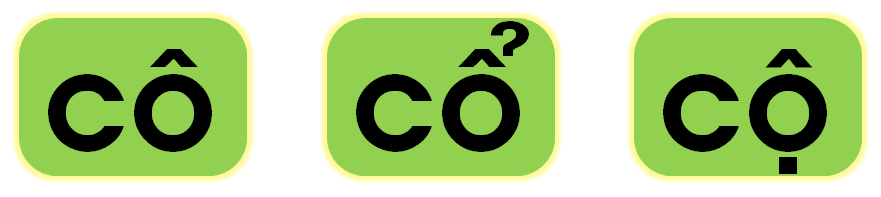 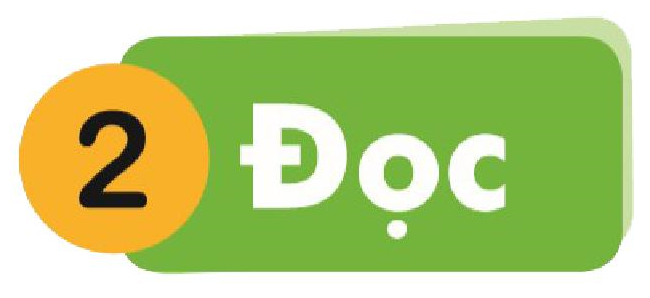 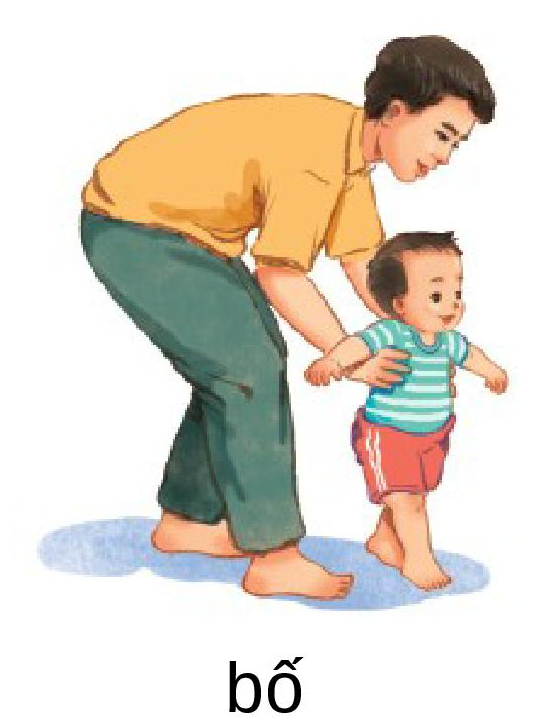 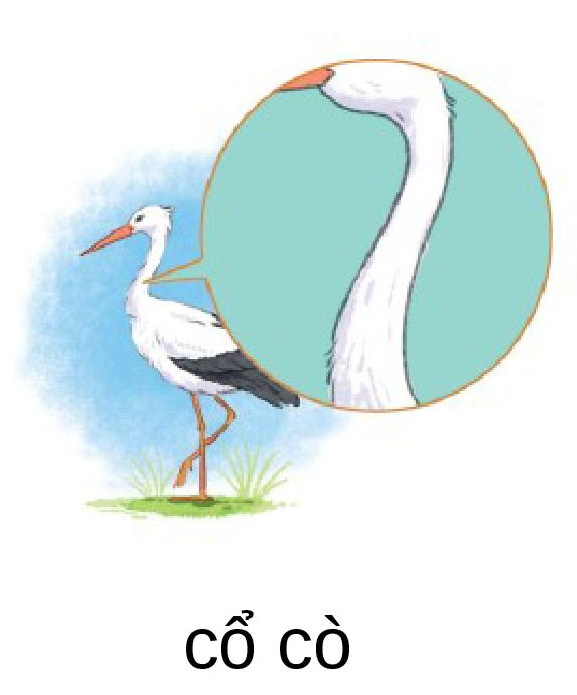 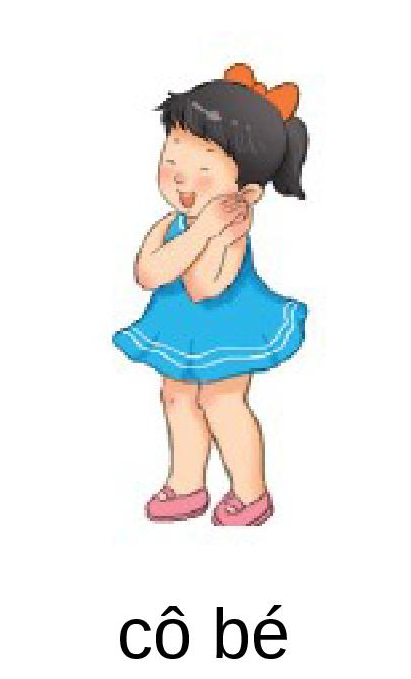 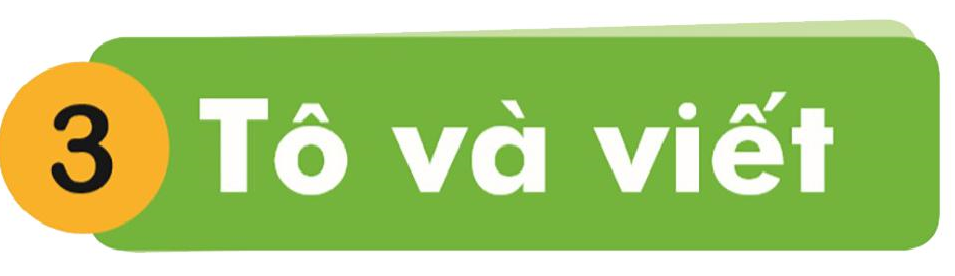 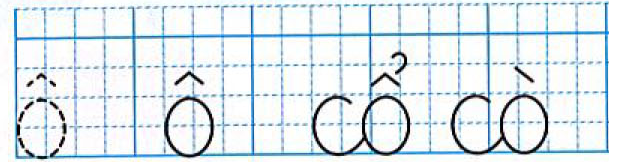 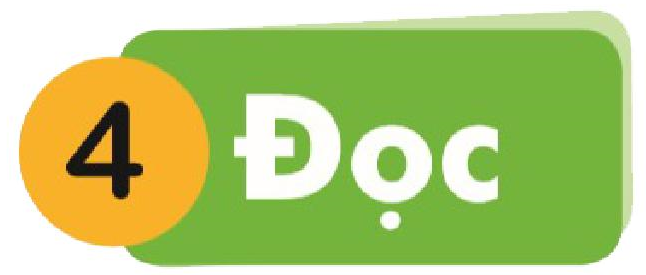 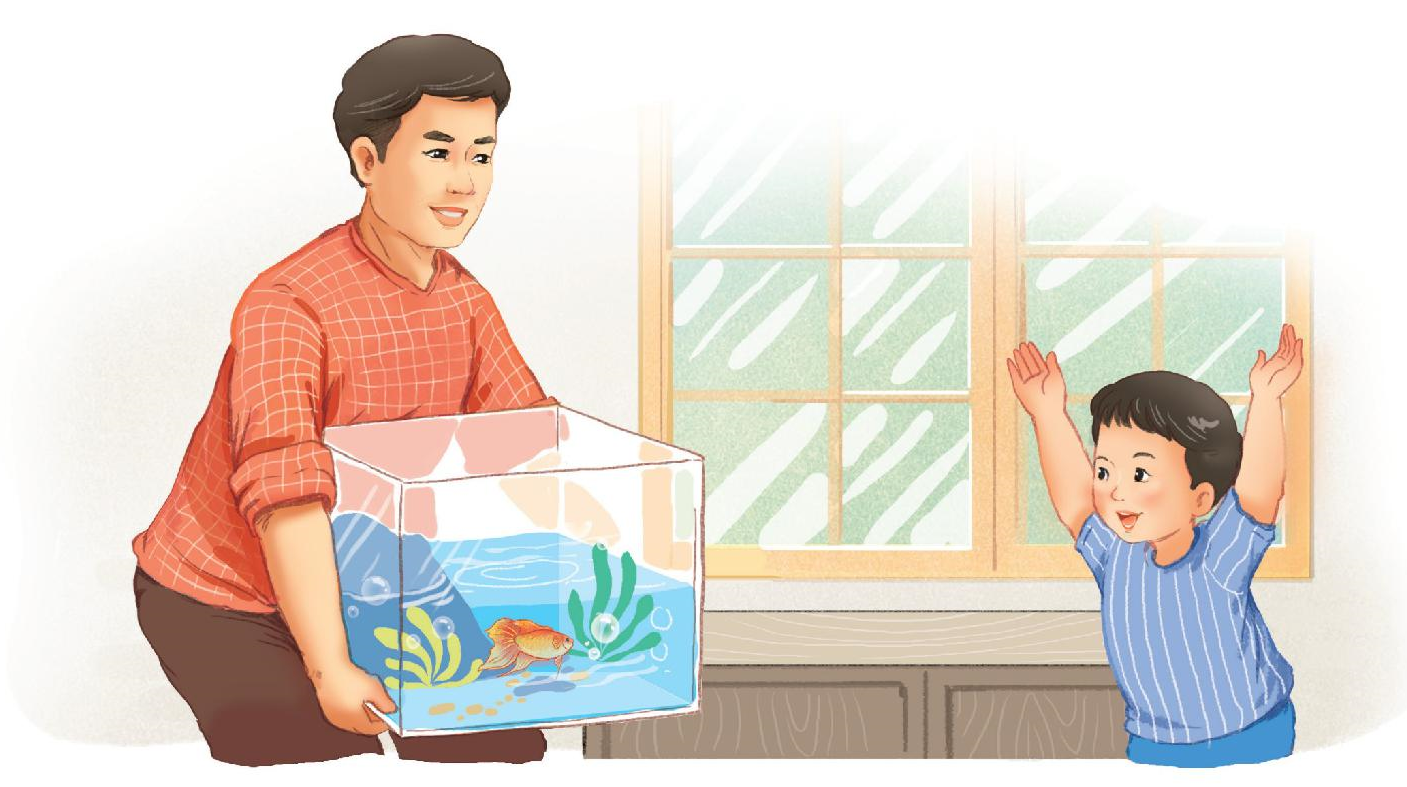 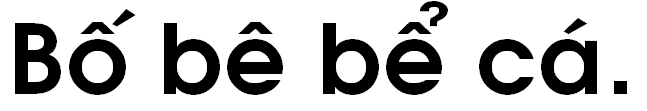 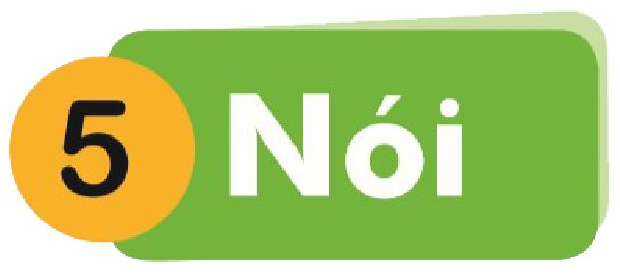 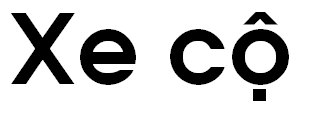 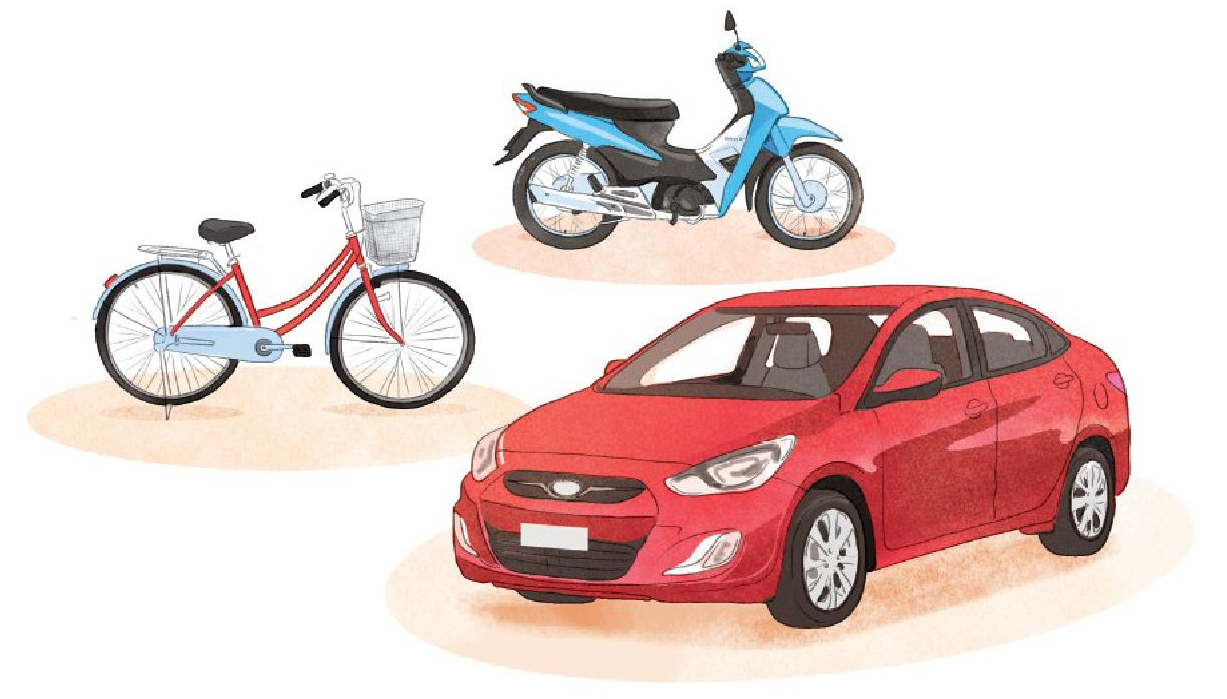 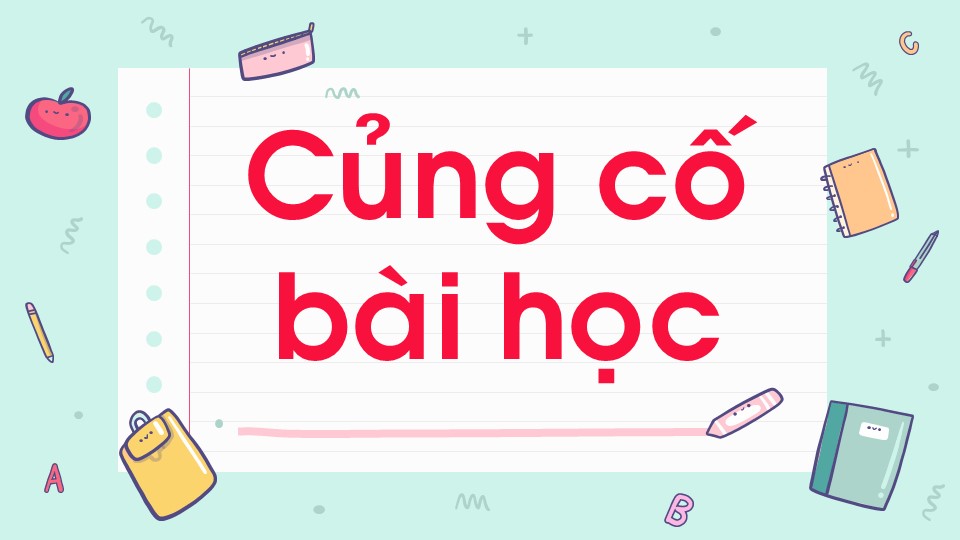